Poznámky k citacím v odborném textu
Předmět VIKMA09, jaro 2019
Citování v českém prostředí
Nejčastěji podle normy ČSN ISO 690
Citační zvyklosti jsou rozdílné v různých časopisech, oborech, zemích

Co stanovuje citační norma
Obecná pravidla pro psaní údajů bibliografických citací (autor, název, vydání, …)
Formální úpravu citací
Povinné a nepovinné údaje
Metody odkazů
Uspořádání soupisu bibliografických citací v seznamu použitých zdrojů
Aktualizovaná norma – rok 2011
Hlavní změny ISO 690
Norma se zabývá dalšími dokumenty
 Uvedená interpunkce v normě je pouze doporučující
 Odlišný zápis autorů
 Edice a její číslo jsou povinné údaje
 Celkový počet stran – nepovinný údaj (ALE rozsah stran článku či příspěvku je údaj povinný)
 1. vydání není nutné uvádět,  další vydání ANO – zapisujeme je dle druhu dokumentu, např. 2. rozšiř. vyd.; 2. dopl. vyd.; 2nd ed.)
 U elektronických zdrojů zrušeny špičaté závorky 
   (za odkazem do e-prostředí nepíšeme tečku)
Obvyklé pořadí údajů v citaci
1. Tvůrce (autor)
2. Název: podnázev
3. Vedlejší názvy
díl, název části [ původní název nebo překlad]
4. [Typ nosiče] (online - v případě potřeby)
5. Vydání
6. Další tvůrci
7. Nakladatelské informace
Místo vydání: nakladatel, datum vydání
8. Název edice, číslo (pokud je k dispozici)
9. Číslování v rámci popisované jednotky – např. roč. 2, č. 1, s. 5-7 nebo 2(1),
     5-7 nebo vol. 2, no. 1, s. 5-7
10. Standardní identifikátor (ISBN? ISSN, DOI atd.)
11. Dostupnost, přístup nebo umístění (u online zdrojů)
12. Doplňující všeobecné informace (poznámky) 

Údaje 
Povinné / Nepovinné
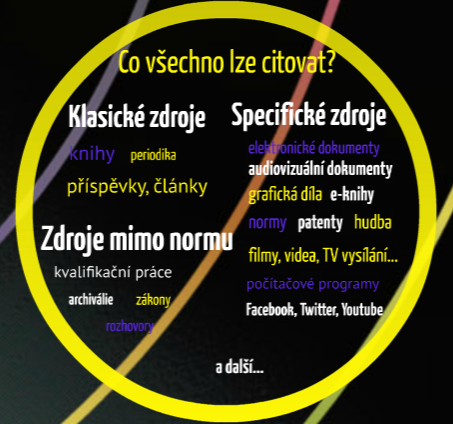 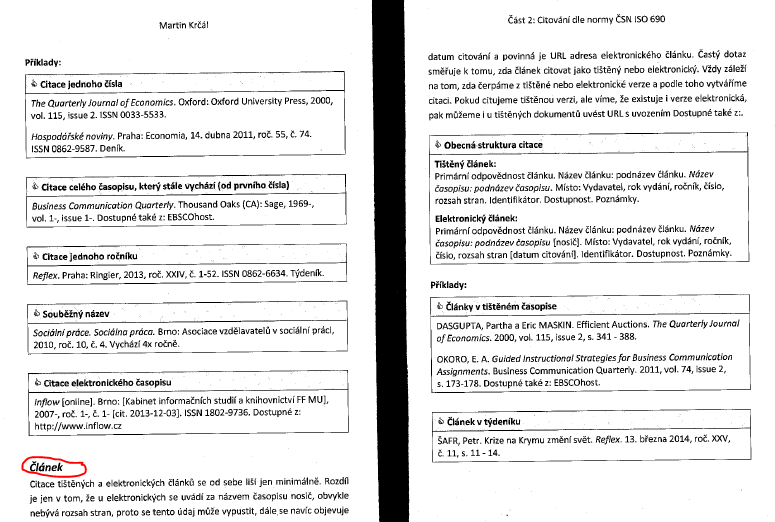 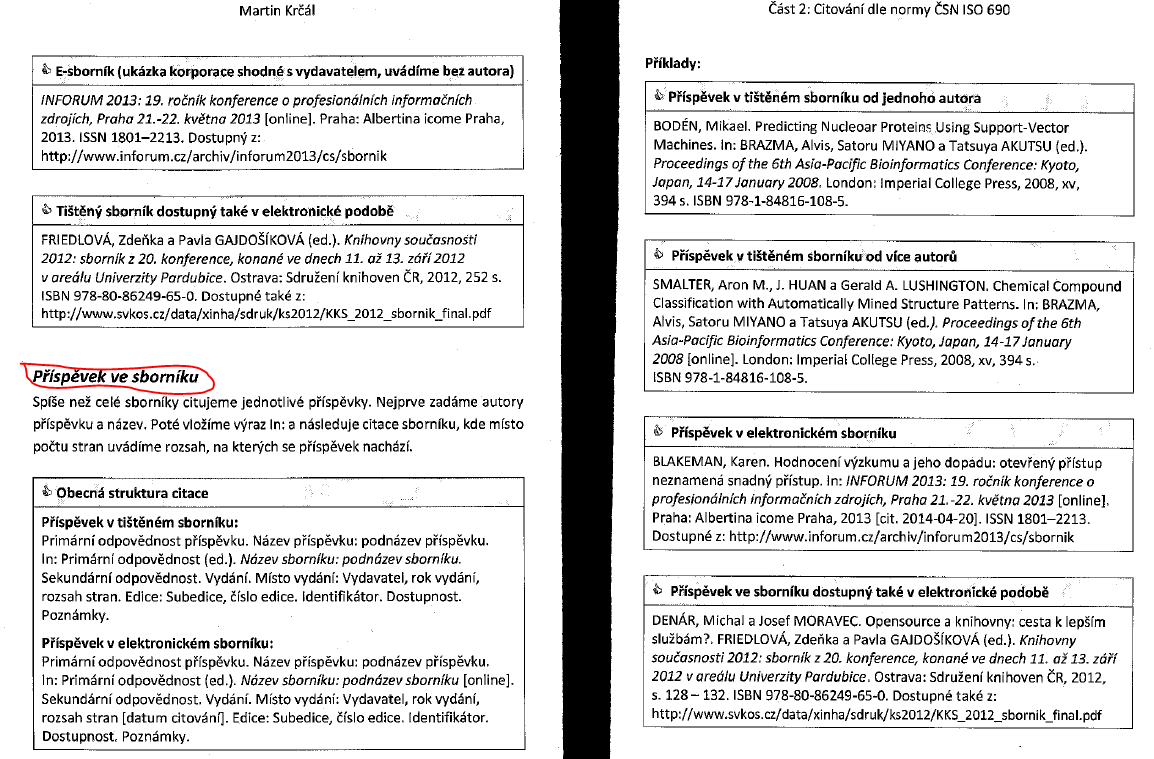 Tištěné versus elektronické dokumenty
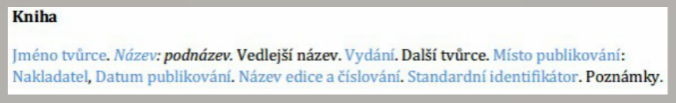 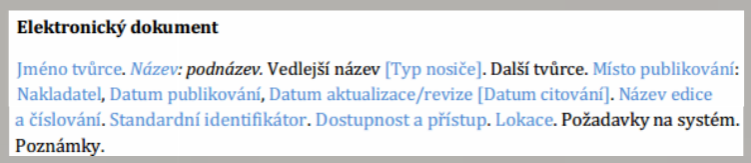 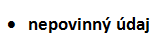 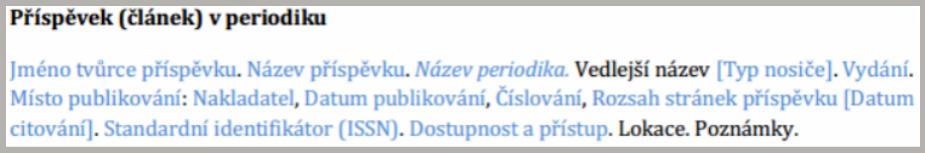 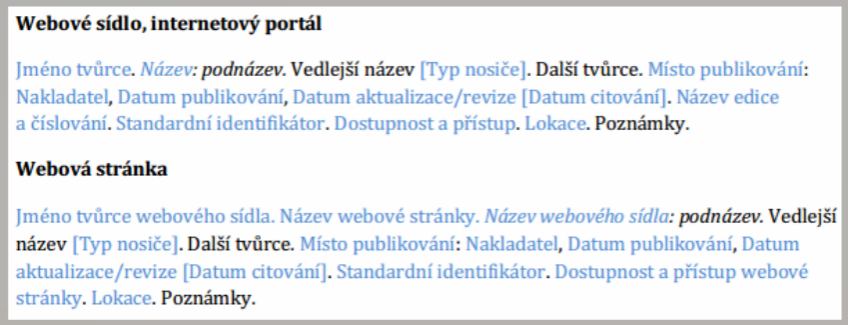 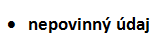 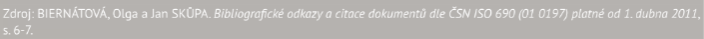 Autor (tvůrce)
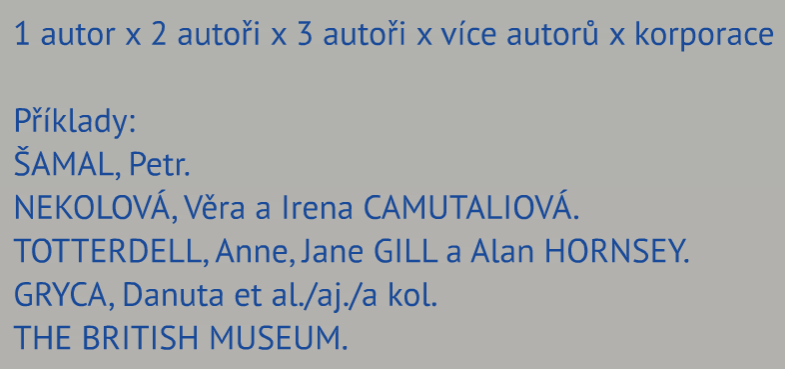 Tištěné versus elektronické
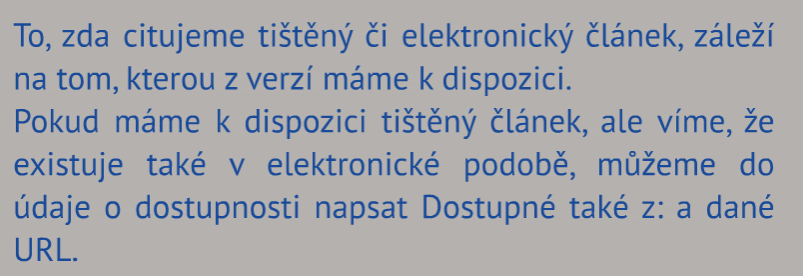 Bakalářské, diplomové a jiné práce na VŠ
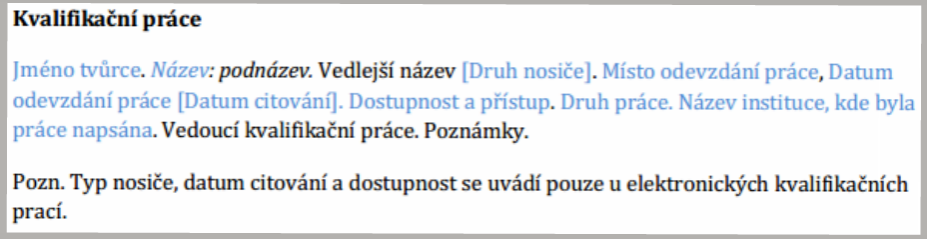 Příspěvky do webového sídla
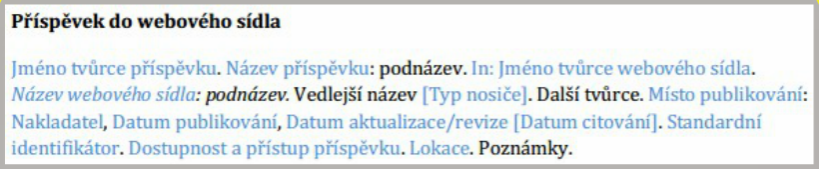 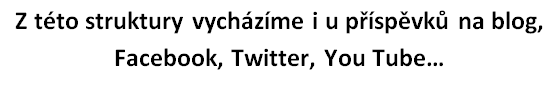 Příklady
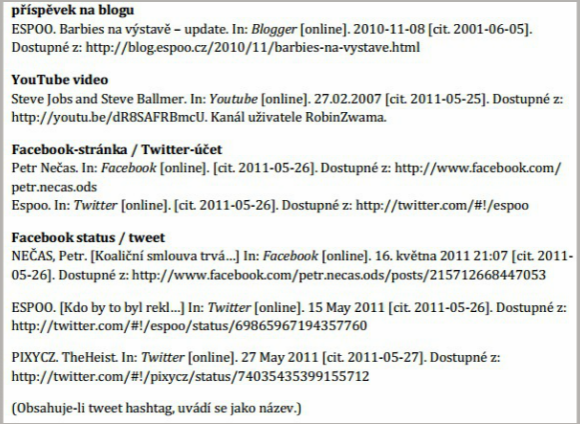 Citujeme ve SVÉM odborném textu
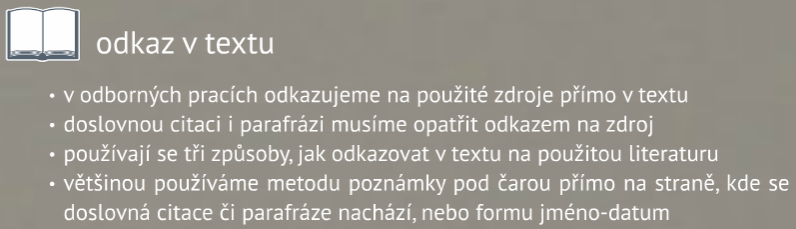 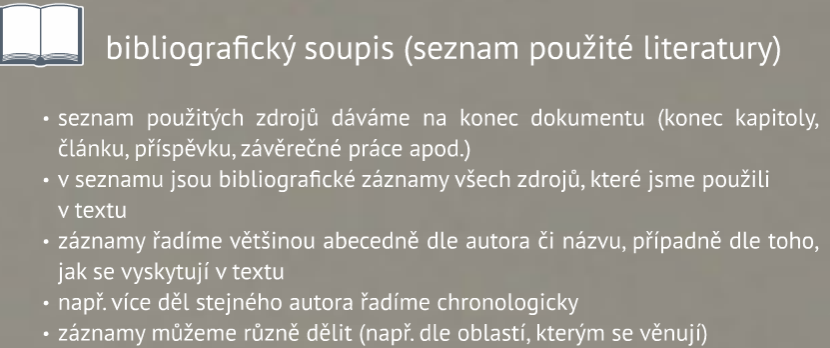 Metody citování – Harvardský styl(forma jméno-datum)
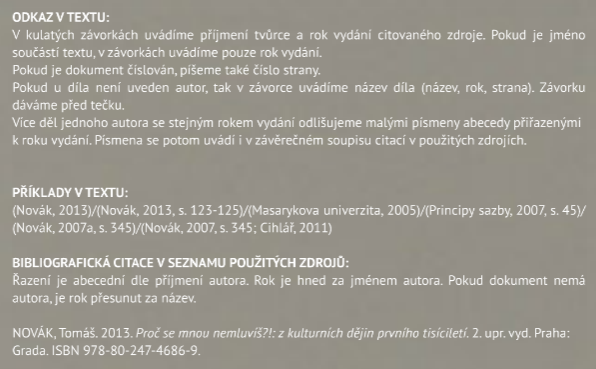 Metody citování – číselné odkazování
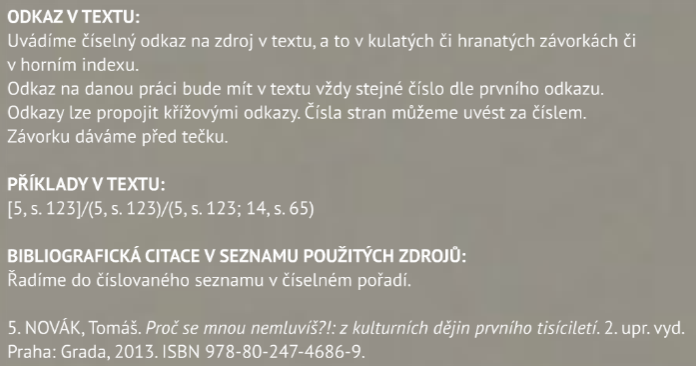 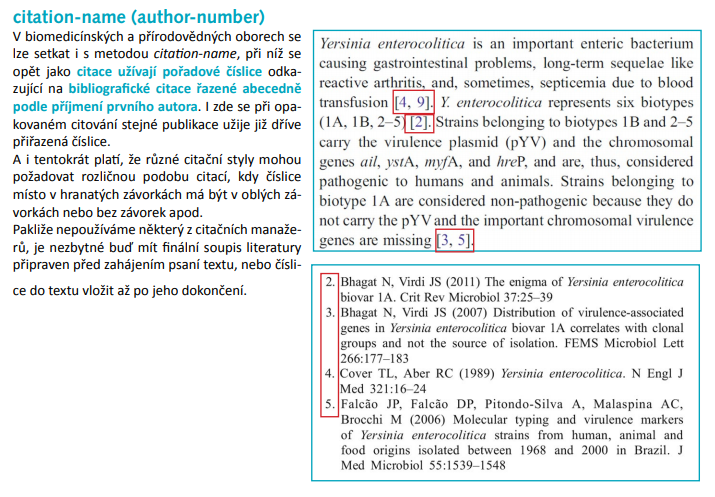 Metody citování – průběžné poznámky
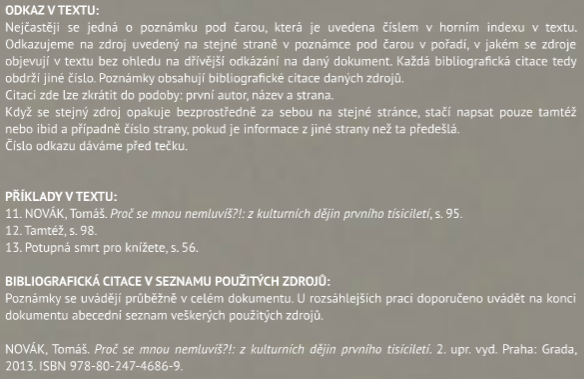 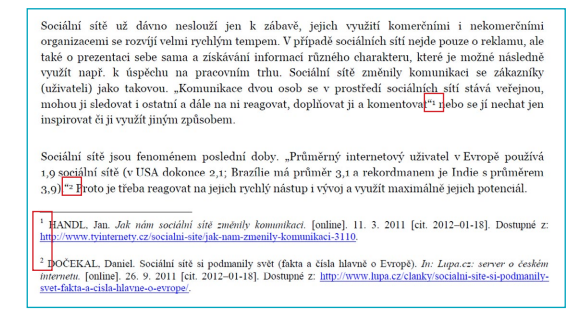 Kontrolní úloha Určete typy dokumentů, odhalte chybné citace
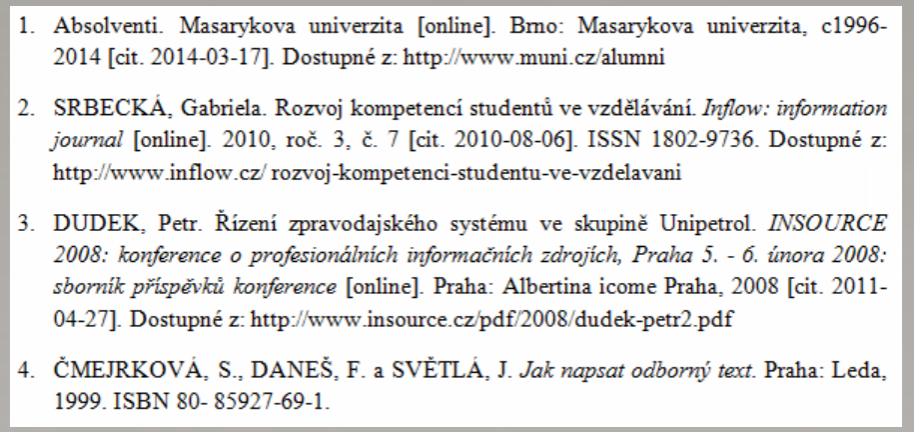 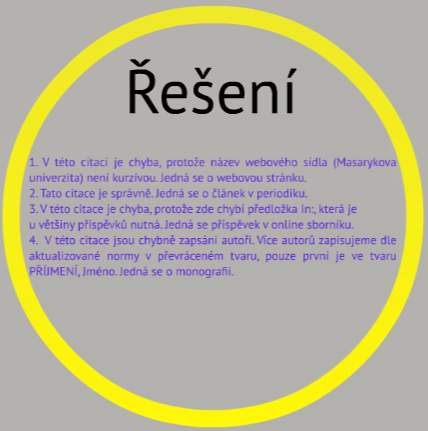 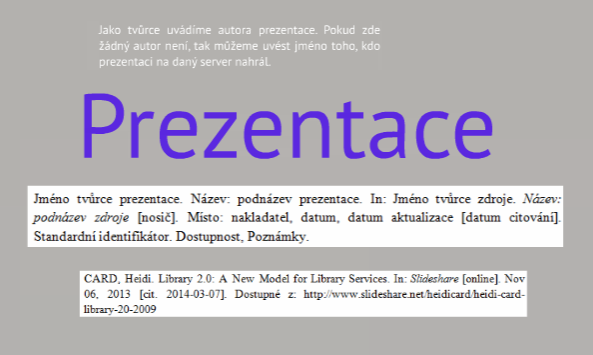 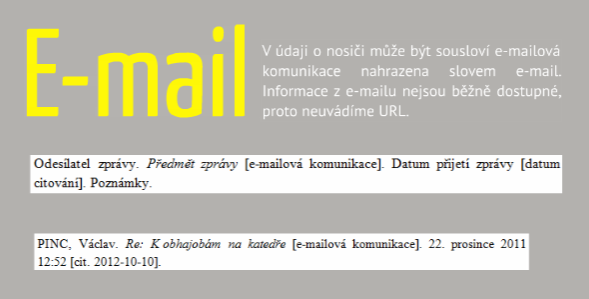 Zaznamenaný rozhovor
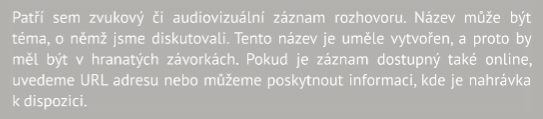 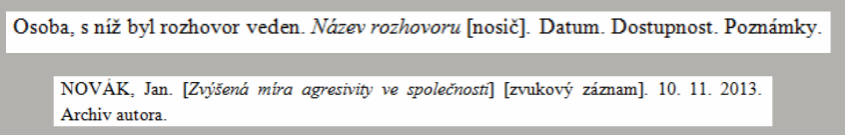 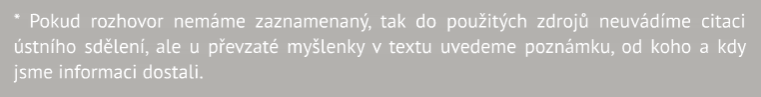 Obrázek a fotografie
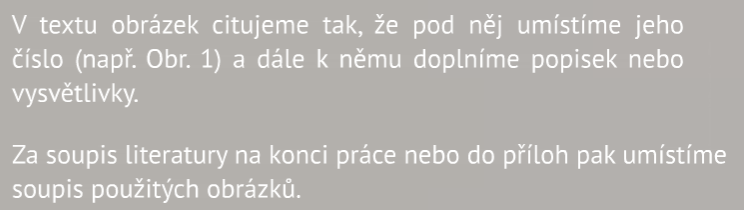 Obrázek a fotografie
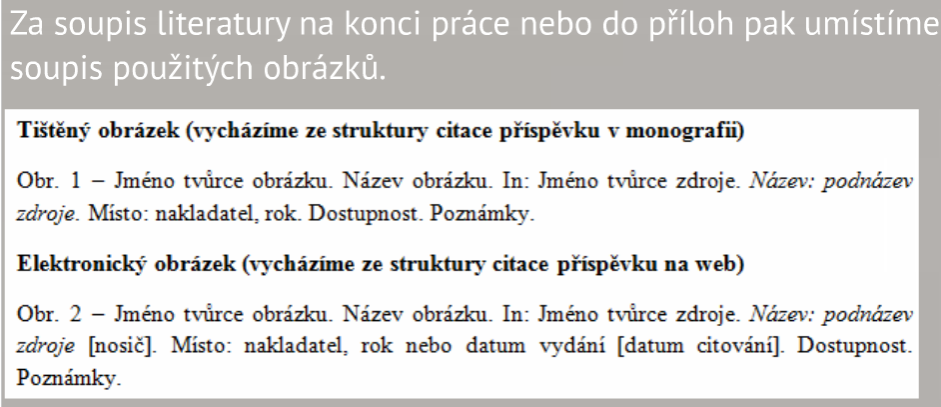 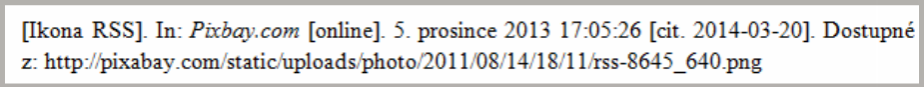 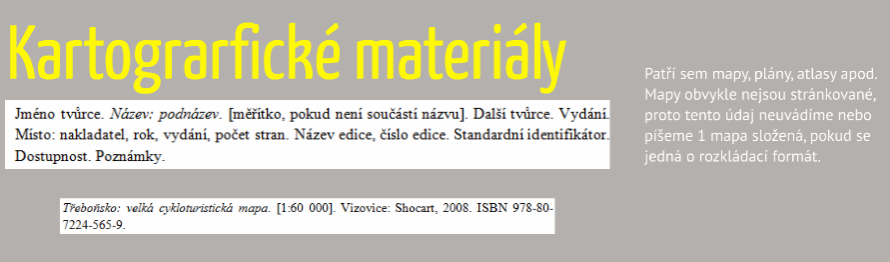 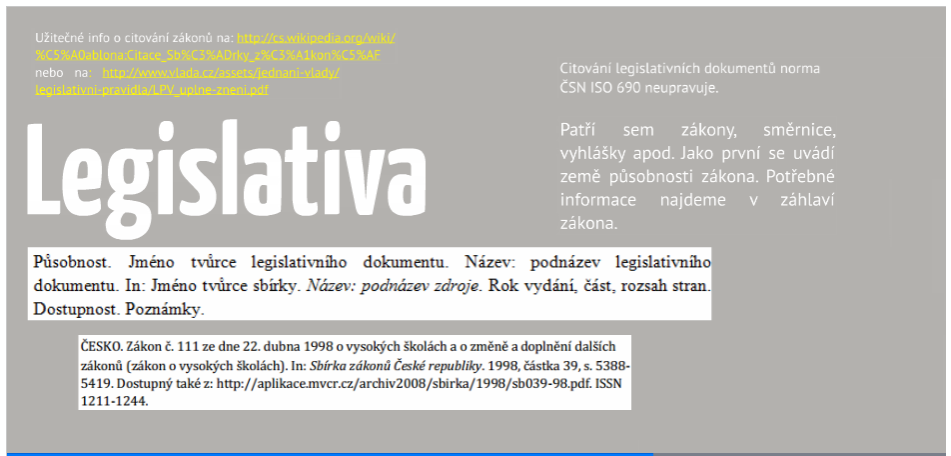 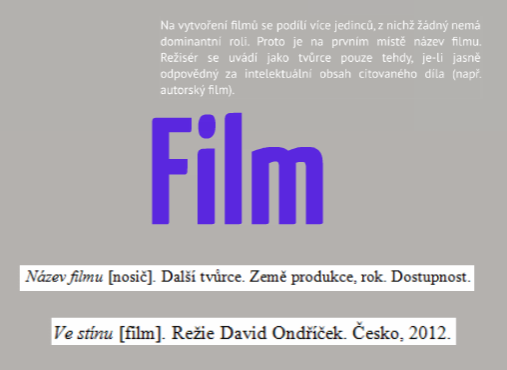 Kontrolní úloha
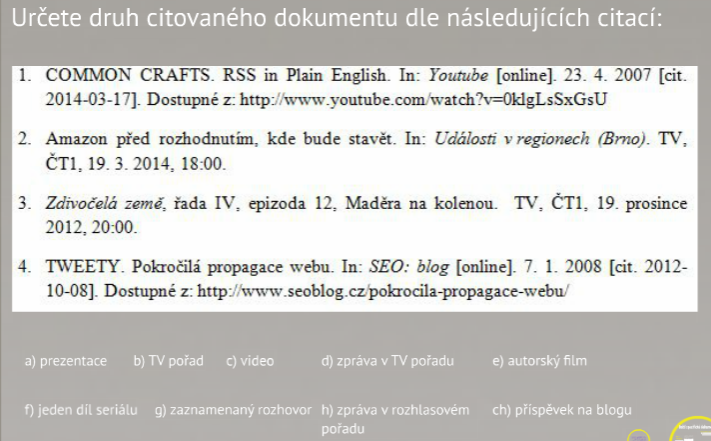 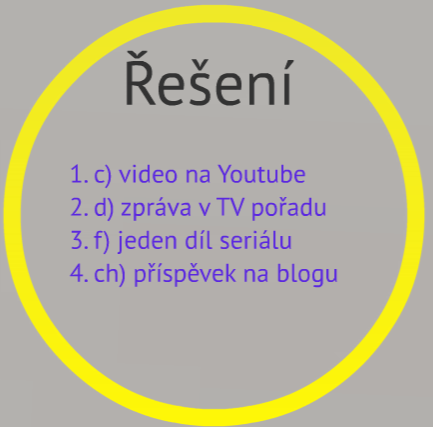 Praktické rady
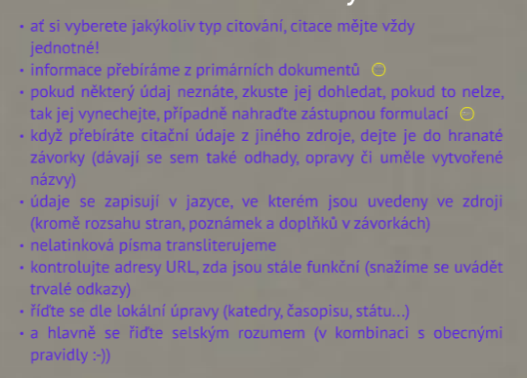 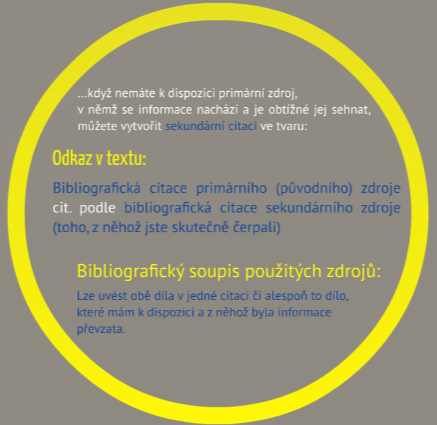 Zástupné údaje
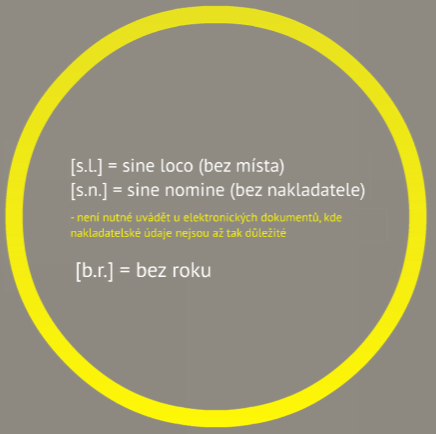 Když si nevíte rady
Obraťte se na knihovníka fakultní knihovny
Obraťte se na vyučující 
Obraťte se na vedoucího (kvalifikační) práce
Využijte možnosti pracovat s citačními generátory a manažery (citace.com / citace.pro)
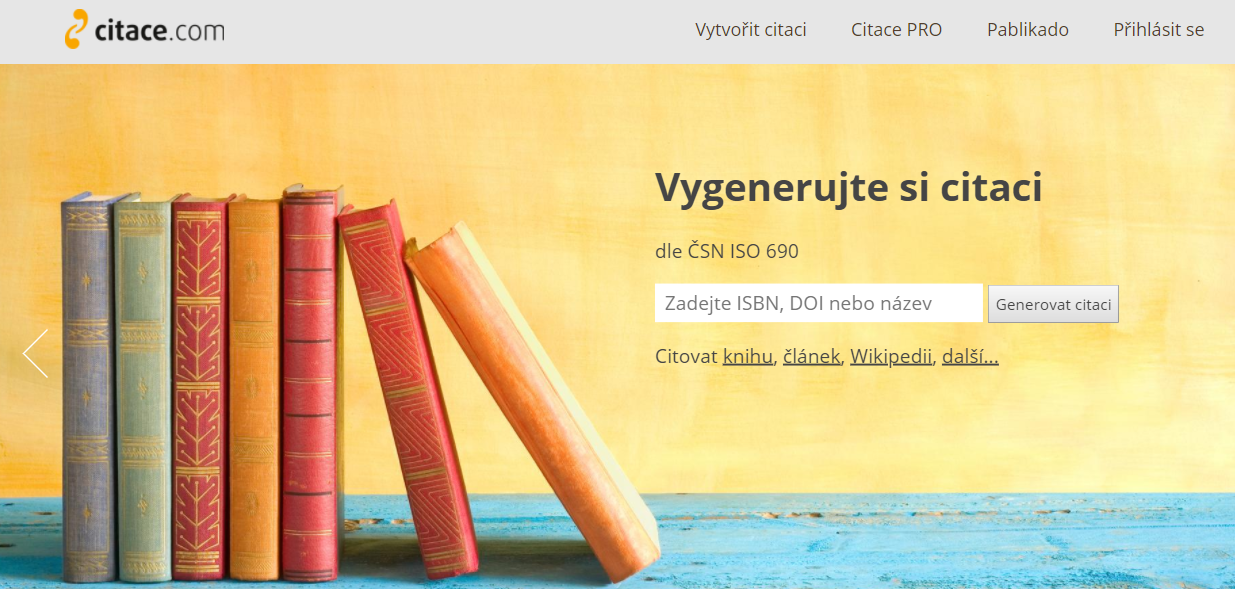 Když si nevíte rady
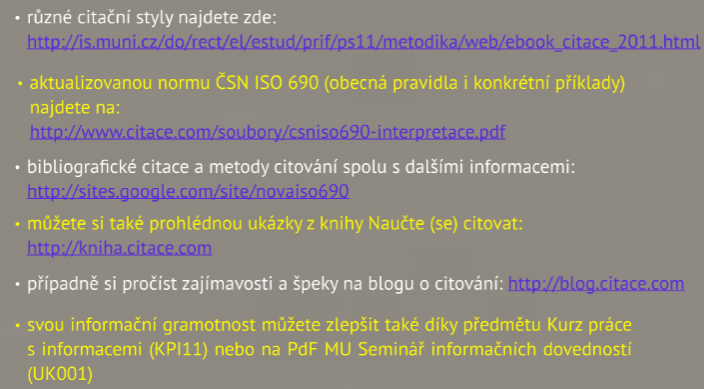